م. م. فايزة حسن مسجت عفتان الجشعمي
التجارة الالكترونيةElectronic Commerce
التجارة الإلكترونية:
وجهات نظر لتعريف مفهوم التجارة الإلكترونية:
- تعريف عام : مفهوم جديد يشرح عملية بيع وشراء وتبادل المنتجات والخدمات والمعلومات خلال شبكات الكمبيوتر ومن ضمنها الأنترنت
عالم الاتصال: وسيلة إيصال المنتجات والخدمات والمعلومات عبر خطوط الهاتف أو عبر شبكات الكمبيوتر أو عبر أي وسيلة تقنية.
الاعمال التجارية: تطبيق التقنية من اجل جعل المعاملات التجارية تجري بصورة تلقائية وسريع.
الخدمات: أداة لتلبية رغبات الشركات والمستهلكين والمدراء في خفض كلفة الخدمة والرفع من كفاءتها والعمل على تسريع إيصال الخدمة
الانترنت: تجارة تقسم لمجال من أجل بيع وشراء وتبادل المنتجات والخدمات والمعلومات عبر الانترنت.
مجال عمل التجارة الإلكترونية:
 المحاور المعتمدة لتأدية عمل التجارة الإلكترونية: أربع
الناس 
السياسة العامة
المعايير الإلكترونية
شركات أخرى
اقسام تطبيقات التجارة الإلكترونية:
السوق الالكتروني : شراء وبيع المنتجات والخدمات 
تسهيل وتسيير تدفق المعلومات و الاتصالات : والتعاون ما بين الشركات و ما بين الأجزاء المختلفة في شركة واحدة.
توفير خدمة الزبائن.
الأسواق الإلكترونية
 (السوق): عبارة عن محل من التعاملات والعلاقات من اجل تبادل المنتجات والخدمات والمعلومات والأموال .
وعندما تكون هيئة السوق الإلكترونية فان مركز التجارة ليس بناية او ما شابه ذلك بل هو محل شبكي يحوي تعاملات تجارية فالمشاركين في هذه الأسواق الإلكترونية من باعة ومشترين وسماسرة ليس فقط في أماكن مختلفة بل نادر ما يعرف بعضهم البعض وطرق التواصل ما بين الافراد في السوق الإلكتروني تختلف من فرد لأخر ومن حالة لأخرى.
تصنف مجالا ت التجارة الإلكترونية من خلال طبيعة المعاملات:
الشركة B2B :  بيع وشراء ما بين الشركات واغلب معاملات التجارة الإلكترونية تنصب في هذه الخانة.
الشركة للمستلك B2C : هي بيع المنتجات والخدمات من الشركات الى المستهلك وتعاملاتها من خلال بيع التجزئة 
المستهلك للمستلك C2C : المستهلك يبيع لمستهلك اخر مباشرة  - مثلا عندما يقوم مستهلك ما بوضع إعلانات في موقعه على الانترنت من اجل بيع أغراض شخصية او الخبرات وأيضا هنالك مفردات على الانترنت.
المستهلك للشركة C2B :  الأفراد الذين يبيعون المنتجات او الخدمات على الشركة.
التجارة الإلكترونية غير الربحية: الكثير من الشركات الغير الربحية مثل المؤسسات الدينية والاجتماعية تستعمل أنواع مختلفة من التجارة الإلكترونية من اجل خفض تكاليف إدارة المؤسسة او لتحسين إدارة المؤسسة وخدمة الزبائن.
التجارة الإلكترونية ما بين المؤسسات : تمثل جميع النشاطات الداخلية للمؤسسة غالبا تتم على شبكة داخلية للشركة و تشمل تبادل المنتجات او الخدمات او المعلومات مثل: بيع المنتجات الخاصة بالشركة الى الموظفين و تهدف الحد من كلفة إدارة المؤسسة
الفوائد الظاهرة للتجارة الإلكترونية:
الوصول للعالم كله: وسعت التجارة الإلكترونية أسواق الاعمال المحلية والعالمية حيث أعطت الشركة الفرصة للموردين بأقل الأسعار وأسهل الطرق ومكنتها من الوصول لأكبر عدد من المستهلكين والبحث عن شركاء في العالم كله بأسهل الطرق للبيع بكميات اكثر.
تقليل الكلفة: قللت التجارة الإلكترونية من تكلفة المنتجات الورقية من حيث قلة تكلفة انشائها وتوزيعها وتخزينها واسترجاع المعلومات منها حيث كان الشخص قديما يلجا الى ان يدخر مكتسبات العالية للحصول الى كتب النادرة مما سهلت له التجارة الإلكترونية للحصول على ذلك في منزله وبواسطة المنتجات.
تحسين أداء سلسلة التوليد: ان عملية البحث عن موردين وموزعين للمنتجات تحتاج للكثير من الجهد والوقت كما ان التأخير في التسليم والخسائر الناتجة من التخزين السيء تكلف الكثير من الأموال وضياع الثقة للمنتج اما الان وبواسطة التجارة الإلكترونية استطاعت ان تقلل هذه المشاكل من حيث سهولة الوصول للموردين بمختلف العالم وبأقل الأسعار وسهولة الوصول للمخازن القريبة من البلد المنتج كما انها وفرت خاصية التصنيع حسب الطلب وقللت الحاجة للمخازن.
استمرارية الوقت: لا يوجد في التجارة الإلكترونية اجازات او اوقات عمل محدده بل هي متوفرة في كل سنة وكل الأيام وعلى مدار الساعة.
التصنيع حسب الطلب: سمحت التجارة الإلكترونية للمستهلك بان يحدد خصائص المنتج حسب مواصفات خاصه به وبأسعار منافسة ومناسبة وتسمى التصنيع حسب الطلب وسمحت بالإنتاج حسب خصوصية المستهلك.
ظهور نماذج جديدة للأعمال: كالتجارة الجماعية و المشاركة بالمزايدات كمجموعة تجارية متكاملة ومن اهم النماذج التي ظهرت بظهور التجارة الإلكترونية.
تقليل وقت تنفيذ المنتج: قللت التجارة الإلكترونية الوقت بين ظهور فكرة تصنيع سلعة وتنفيذ هذه الفكرة وظهورها بشكلها التجاري وذلك نتيجة التعامل وسهولة اجراء الاتصالات عبر التجارة الإلكترونية.
تقليل كلفة الاتصالات: كلفة الاتصالات الإلكترونية عبر الانترنت قليلة بالمقارنة بالاتصالات المحلية والخاصة.
تحسين العلاقة مع المستهلك: استطاعت الشركات الإلكترونية توسيع علاقتها مع المستهلك لأنها استطاعت الوصول له في كل مكان والوصول لرغباته وردة فعله تجاه منتجاتها والتعديل عليها بناء على هذه الرغبات.
التطور السريع لمنتج: يمكن تمويل المنتجات على شبكة الانترنت والاسعار في كالوكات بصورة سريعة ومتطورة كما يمكن عرض المنتجات الجديدة بصورة دائمة.
فوائد التجارة الإلكترونية للمستهلك:
الإبحار عبر شبكة الانترنت: مكنت التجارة الإلكترونية المستهلك من الإبحار عبر شبكة الحاسوب وهو في منزله أو مكتبه للتسوق بأي من الأوقات في حياته اليومية.
منتجات وخدمات متنوعة: توفرت للمستهلك الفرصة لزيادة مساحة خياراته واحتياجاته حيث تحول عالمه من عالم محلي ضيق الى عالم الأوسع بكل خياراته.
التوصيل الفوري: تمكن المستهلك من الحصول على منتجاته الإلكترونية بأسرع وقت مثل الملفات الرقمية كالأغاني والموسيقى والألعاب.
المنتجات والخدمات الرخيصة: زادت فرصة المستهلك للحصول على المنتجات والخدمات بسعر اقل بواسطة التجارة الإلكترونية.
توفير المعلومات: تمكن المستهلك من الحصول على المعلومات المطلوبة بدقائق معلومة بدلاً من الأيام والاسابيع كما في التجارة الاعتيادية.
المشاركة في المزايدات: اتاحة فرصة للمستهلك المشاركة بالمزادات وسمحت له البيع والشراء بصورة سريعة والحصول على المقتنيات الثمينة والنادرة إذا رغب بذلك.
الاتصالات الإلكترونية: تمكن المستهلك الاتصال مع المستهلكين الاخرين وتبادل الأفكار والآراء حول المواضيع المشتركة.
الحصول على المنتجات: تمكن المستهلك من الحصول على منتجات وخدمات بمواصفات خاصة به يحددها حسب احتياجاته الخاصة وفي بعض الدول لا يفرض على الاعمال الإلكترونية المباشرة رسوم وضرائب خاصة.
فوائد التجارة الإلكترونية على المجتمع:
المجتمع الالكتروني يختف عن المجتمع العادي من حيث قدرة الأشخاص على العمل والحصول على الدورات التدريبية الدراسية في المنزل والمكتب دون الحاجة للسعر واستخدام وسائل النقل المختلفة مما يؤدي الى تقليل كلفة النقل العام والخاص.
رفع مستوى المجتمع عن طريق تلبية مختلف حاجاته يستطيع المستهلك الوصول الى المنتجات وخدمات المميزة وبأقل الأسعار وأدى ذلك الى زيادة مساحة رغباته وطلباته وتوفير المنتجات والخدمات التي كان من الصعب توفرها في السابق ضمن مجتمعه المحلي.
توفير الخدمات العامة للتجارة الإلكترونية والحكومة الإلكترونية وفرت للمواطن الخدمات الحكومية مثل التعليم والصحة والضمان الاجتماعي عبر الانترنت وقللت من كلفة الحصول على هذه الخدمات الإلكترونية فيها.
معوقات و محددات التجارة الإلكترونية: هنالك نوعين منها 
اولا- معوقات تقنية  
ثانيا - معوقات غير تقنية
         
 اولا - المعوقات التقنية: 
ما زالت المواصفات المعيارية لمفهوم الجودة السرية والموثوقة غير محددة بصورة واضحة.
شبكات الاتصالات ما زالت غير كفوءة خاصة من مجالات شبكات الهواتف المحمولة.
أدوات تطوير البرمجيات ما زالت في مرحلة التطور.
ما زالت هناك صعوبة في برمجيات التجارة الإلكترونية وتكاملها مع شبكة الانترنت حيث توجد حاجة مستمر للتطوير و تقديمها خدمات الانترنت بالإضافة لتطوير شبكات الحاسوب مما يؤدي أحيانا لزيادة الكلفة.
الاشتراك في شبكة الانترنت في بعض الدول ما زال مكلف وغير كفوء
ثانيا - المعوقات غير التقنية
حاجة المستهلك المستمرة للخصوصية والسرية في عمليات البيع والشراء . 
ضعف ثقة المستهلك في التجارة الإلكترونية بالبائع الافتراضي أي الذي لا يملك موقعا فيزيائيا (واقعي) 
ما تزال لدى بعض الحكومات قوانين تمنع او تقلل من فرض التعاون الدولي . -
هناك صعوبة لقياس مدى نجاح الاعلانات الإلكترونية وذلك لعدم توفر طرق القياس المعيارية الإلكترونية 
برفض بعض المستهلكين التغير والتحول من التجارة التقليدية الى التجارة الإلكترونية وبعضهم يفضل لمس
المنتج قبل الحصول عليه كما ان بعض المستهلكين ما يزالون يرفضون التحول للتعاملات اللا ورقية والنقود الإلكترونية .
ما تزال طرق الخداع على شبكة الانترنت في تسارع مستمر
وظيفة الأسواق الإلكترونية
قبل الدخول في عالم الاسواق الإلكترونية من تحديد وظيفة السوق في عالم الاعمال حيث يعتبر
 بشكل عام (السوق) وسيلة الصلة بين البائع والمشتري او بين مقدم الخدمة وطالب الخدمة او بين الزبون والمنتج وتظهر هذه الصلة
من خلال ما يلي : ( مظاهر صلة المباشرة بين البائع بالمشتري)
تحديد نوع السلعة التي يطلبها الزبون وخصائصها . 
البحث عن بائعين او سلعة معينة او مستهلكين لتصريف بضاعة محدودة . 
تحديد السعر للسلعة وإضافة المعلومات المطلوبة لها . 
البحث عن اسواق مختلفة والتنافس في عرض منتجات جديدة . 
المشاركة في المزادات المختلفة عن طريق ربط اصحاب المال بالموردين والزبائن 
- يمكن ان تظهر هذه الصلة عبر الوسيط الذي يعمل على تقليل الاجراءات  وتقديم التسهيلات( مظاهر الصلة عبر وسيط بين البائع بالمشتري) مثل
توصيل المعلومات او البضائع او الخدمات للمشتري . 
تحويل عمليات الدفع من المشتري للبائع . -
توفير عناصر الثقة بالسوق بين البائع والمشتري 
توفير تسهيلات البنية التحتية للإجراء العمليات بالسوق مثل 
ا) التسهيلات قانونية من حيث سلامة العقود القانونية  توفير معلومات عن المواصفات المعيارية 
ب) الاشراف على عمل الاسواق ومراقبتها وتوفير الضمان لعملياتها . 
- نرى مما سبق ان سوق الاعمال له الدور الرئيسي والمركزي في عالم الاقتصاد من حيث توفير التسهيلات في تبادل المعلومات والمنتجات والخدمات وطرق الدفع بين المشاركين وتعطي قيمة لعملية البيع بين البائع والمشتري والوسيط ومن ثم المجتمع ككل
اهم  التغيرات في مفهوم السوق الالكتروني : نتيجة لتطور تكنولوجية المعلومات والتغيرات السريعة في عالم الانترنت
(نقاط تفوق السوق الإلكترونية على السوق التقليدية فيما يخص المعلومات والاتصالات )
سرعة خلق المعلومات وكثافتها مقارنة بالأسواق العادية . 
قلة تكلفة البحث عن المعلومة بالنسبة للبائع والمشتري . 
سهولة تبادل المعلومات وتعديلها وتطويرها بين البائع والمشتري . 
تقليل الفترة الزمنية لعمليتي البحث والحصول على المنتج وذلك لسهولة الحصول على المنتجات خاصة الرقمية منها .
قدرة البائع والمشتري على التعامل على الرغم من بعد كل منها على الاخر .
تشابه محتويات السوق الالكتروني محتويات السوق التقليدي :
من حيث وجود البائع والزبون والمنتجات والخدمات سواء الربحية والا ربحية والبنية التحتية والبائع الامامي والبائع الخلفي والوسيط وشركاء الاعمال وداعمي الخدمات ويظهر الاختلاف الجوهري في انها تتم بصورة الكترونية ضمن السوق الالكتروني .
1) الزبون : يستخدم الملايين من الزبائن يوميا شبكة الانترنت للبحث عن منتجات وخدمات تقدم ويتم الاعلان عنها كما يوجد زبائن يبحثون عن منتجات بمواصفات خاصة او يطلبوا كميات بعروض مميزة وهناك زبائن يبحثون عن معلومات تفصيلية للمقارنة والمزايدة او المفاوضة مع الاخرين للحصول عليها على اختلاف اهداف الزبائن استطاعت الشركات الكبيرة ان تحصل على العدد الاكبر من الزبائن حيث تبين ان أكثر من %85من انشطة التجارة الإلكترونية تعود للشركات الكبرى.2) البائع: تقوم الملايين من المخازن على الشبكة بتقديم عروض متنوعة لسلع ومنتجات عديدة والاعلان عنها ويستطيع الزبون كل يوم  ان يجد نوعا جديدا او مختلفا من المنتجات او الخدمات التي تقدم ويعلن عنها على شبكة الانترنت ويستطيع الباعة البيع مباشرة على الشبكة عبر موقعهم او عبر الاسواق الإلكترونية الكبيرة.  (3البنية التحتية للسوق:  تشمل البنية التحتية  كل من الشبكات الإلكترونية والاجهزة والبرمجيات وغيرها وكلما زاد الاهتمام بها نتيجة زيادة سرعة الشبكات وزيادة كفاءتها وتحديثها باستمرار زاد اقبال جميع الاطراف على المشاركة بالتجارة الإلكترونية.4) البائع الامامي: يتعامل  الزبون مع السوق بواسطة البائع الامامي ويشمل ذلك مواقع البيع والكتالوجات الإلكترونية وسجلات التسوق وموقع البحث ومواقع المزادات وبوابات التعاملات المالية.5) البائع الخلفي:  وتشمل  وظيفة كل من الانشطة من طلبات التفاوض وتقيد الطلبات وادارة عمليات التخزين والتعامل مع الموردين والمحاسبة الادارية والمالية وتجهيز الطلبات للشحن ومن ثم توصيلها للمستهلك .6) الوسيط:  هو الطرف الثالث بين البائع  والمشتري ودوره يتضح في السوق الالكتروني أكثر من السوق الفيزيائي العادي في خلق وادارة للسوق الالكتروني المباشر حيث يقوم بحلقة الوصل بين البائع والمشتري عن طريق توفير خدمات البنية التحتية ومساعدة البائع والمشتري لأجراء العمليات بصورة كاملة وسريعة. (7شركاء العمل : مثل مسؤولي الشحن ومواقع الموردين التي تتعاون لإنجاح العمليات بين البائع والمشتري.8) خدمات الدعم:  مواقع عديدة على الانترنت يكون دورها الاساسي تقديم خدمات المساعدة للمستهلك او البائع للوصول الى المعلومات اللازمة التي هم بحاجة لها .
يمكن تقسيم الاسواق الإلكترونية حسب نموذج التعامل داخل السوقاولا -  الاسواق الاساسية  في نموذج منظمات الاعمال الشركات للمستهلك (P2C) ا) سوق البيع  : حيث يتوفر بائع واحد لعدة مشترين2) سوق الشراء :  حيث يتوفر له المنتجات والخدمات من عدة بائعين. (3سوق التبادل (الشراء والبيع) : لفهم الية عمل هذه الأسواق لابد من الوقوف على نوعين أساسيين لفهم طبيعة عملها :  (3-1المخازن الامامية الإلكترونية : تدير الشركة الواحدة صاحبة الموقع الالكتروني هذه المخازن عن طريق بيع المنتجات وتقديم الخدمات من
خلال موقعها وقد يرجع هذا الموقع لصاحب مصنع يود بيع منتجاته عن طريق السوق الإلكتروني او لبائعي التجزئة ليقوموا بتوفير هذه الخدمات للمستهلكين على مواقعهم الخاصة او قد تكون لأي نوع اخر من الاعمال (3-2المخازن الإلكترونية الكبيرة : يعتمد هذا النوع من الأسواق على الاليات التالية: أ) الكتالوجات الإلكترونية  ومحركات البحث:  لمساعدة الزبون في البحث عن منتجات في الكتالوج الالكتروني بالإضافة لمفهوم السلة الإلكترونية حيث يتم إضافة المنتجات المختارة لهذه السلة حسب طلب الزبون.ب) التسهيلات التي يوفرها المزاد الالكتروني وتوفير مواقع الدفع الالكتروني لهذه المزادات :  بالإضافة لإدارة عملية شحن هذه المنتجات.ج) توفير المعلومات المطلوبة عن المنتجات وتحديثها وتطويرها باستمرار وتوفير الضمانات التامة لزيادة الثقة بهذه المنتجات.
ثانيا -  المولات الإلكترونية  : في نموذج منظمات الاعمال الشركات للشركات  (P2P)بالإضافة بقدرة الزبائن على التسوق عبر المواقع الخاصة على الانترنت يمكنهم التسوق في المولات الإلكترونية كما يحدث ذلك في المولات الفيزيائية تماما حيث تتوفر في هذه المولات فهرس لجميع المخازن داخل المول والتي يمكن تصنيفها حسب النوع مثل مخازن الأجهزة الكهربائية داخل المول ومخازن الأزياء ومخازن الهواتف وهكذا ويستطيع الزبون عند اختياره نوع من هذه الأنواع التجول داخل المول والبحث عن كل الأنواع والاختيار ما يناسبه.ومن الأمثلة على هذه المولات   Hawaii.comو Buy.com
أنواع المخازن و المولات1) المخازن والمولات العامة: وهي الأسواق الكبيرة حيث يتوفر فيها كل أنواع المنتجات والخدمات مثل   amazon.com و yahoo.com2) المخازن والمولات الخاصة: هي الأسواق الخاصة التي توفر أنواع خاصة ومحدده من السلع مثل الكتب والسيارات والألعاب الخاصة والازهار يمكن اعتبار موقع amazon.comعلى انها من المولات الخاصة لتوفيرها بعض الكتب الخاصة حسب الطلب بالإضافة لكونها من المخازن العامة 
وكذلك موقع buy.com متخصص بتوفير أجهزة الحاسوب والمنتجات الرقمية فقط.
3) المخازن الإقليمية : هي المخازن التي توفر منتجاتها لزبائن حسب قرب موقعة منها مثل I crackers  التي توفر قطع الأثاث التشغيلية فقط للمناطق القريبة منها وكذلك موقع parquet shop.com التي تقدم خدماتها فقط لمجتمع هونك كونك وهناك مواقع إقليمية أخرى توفر منتجاتها لدول بعيدة بشرط ان يتحمل الزبون التكاليف مثل كلفة الشحن والتأمينات وغيرها .
4) المخازن الإلكترونية : هي المخازن التي لا يتوفر لها مخازن فيزيائية ويتم عملها فقط عبر الشبكة الإلكترونية مثل buy.com    و  amazon.com.
الفرق بين المول والسوق و السوق الالكتروني
(المول) : هو مركز التجاري الذي يتوفر فيه مجموعة من المحلات المنفصلة عن بعضها البعض والسعر بشكل عام محدد للمستهلك 
( السوق ) : هو محلات في الهواء حيث توجد فيه مجموعة من المحلات المتفرقة ويقوم الزبون بالتفاوض معه على السعر
) السوق الالكتروني) الذي عادة يظهر بقوة في منظمات الاعمال لمنظمات الاعمال (B2B) ولا يظهر في منظمات الاعمال للمستهلك (B2C)على اعتبار انه يتفق مع السوق الفيزيائي الا انه يتم بصورة الكترونية وعلينا ان نفرق بين ثلاث أنواع :
1) السوق الالكتروني الخاص : هذا السوق هو السوق المملوك لشركة واحدة خاصة ومنة نوعان .
أ) السوق الخاص بالبيع : ومثال عليه cisco system   الذي يقوم ببيع المنتجات المعيارية او الخاصة للشركات الخاصة 
ب) السوق الخاص بالشراء : هو سوق خاص لا يسمح لعامة الناس بالدخول فيه فهو فقط للأعضاء المشتركين وتقوم الشركة بإجراء عمليات البيع من الموردين 
2) السوق الالكتروني العام : ويمكن ان يشمل 
أ) سوق منظمات الاعمال الى منظمات الاعمال (B2B) : والذي يديره طرف ثالث كوسيط بين البائع والمشتري 
ب) سوق عدة مشترين لعدة بائعين many sellers, many buyers ويشمل عملية التبادل بينهما . 
3) التحالفات التجارية  Business alliance: في هذا السوق تتشكل المجموعات التالية 
ا) تحالف مجموعة صغيرة من المشترين : للتعامل مع الموردين خاصة في الصناعات المحدودة 
ب) تحالف مجموعة صغيرة من البائعين : في صناعة معينة لفرضها على المشترين 
يمكن اعتبار هذا السوق من الأسواق التجارية الخاصة من حيث انه لا يمكن للباعة الدخول فيه فهو فقط للموردين وأصحاب الشركات الكبيرة ويمكن ان يكون اما عموديا واما افقيا حيث يمكن لنوعين او اكثر من الصناعات ان تشمل تحالفا خاصا بها .
بوابات المعلومات في التجارة الإلكترونية
#البوابات الإلكترونية : توفير المعلومات من قبل المنظمات والشركات عنها في عالم الانترنت بصيغ عديدة مثل معلومات خاصة بالزبائن ورسائل البريد الالكتروني وتوفير قواعد البيانات وتخزينها باستمرار في مستويات مختلفة ومواقع عديدة
# اهمية بوابات المعلومات (البوابات الإلكترونية) : 
① توفير المعلومات و قواعد البيانات عن المنظمات والشركات
② توفير قواعد البيانات وتخزينها بمستويات مختلفة ومواقع عديدة
③ توفير وقت لمستخدم في البحث عن المعلومات الصحيحة والدقيقة
# أنواع البوابات الإلكترونية
 وللتمييز بين أنواع البوابات الإلكترونية لابد من تحديد محتوى كل بوابة من حيث ضيقها او اتساعها او حجم العينة ومدى الاقبال عليها
① البوابات التجارية : معظم البوابات على شبكة الانترنت هي بوابات تجارية هدفها التعامل مع المستخدم وتقديم المعلومة العامة والخاصة بواسطة واجهة المستخدم  user interface  مثال على هذه البوابات Yahoo.com  
 ②بوابات التعاون :هي البوابات التي توفر معلومات غزيرة وغنية بالمحتويات لعدد محدد من المستخدمين خاصة لشركات الاعمال .
③ بوابات النشر : صممت هذه البوابات للتواصل  مع مجموعة معينه من مستخدمي الانترنت لتوفير لهم الوسيلة الفورية للبحث الواسع والفعال عن المعلومة المطلوبة .ومن الأمثلة عليها www.zdnet.com
④ البوابات الشخصية : هدف هذه البوابات الواضح هو تنقيح المعلومات لمستخدمي الانترنت وتقديم معلومات غاية في الدقة والكفاءة مع قلتها .
⑤ بوابات الهاتف المحمول : يمكن في هذه البوابة الدخول اليها عبر الهاتف المحمول للحصول على المعلومات السريعة. 
⑥ بوابات الصوت :هي مواقع الكترونية على شبكة الانترنت توفر واجه صوتية بالإضافة لواجه المستخدم العادية ويمكن الدخول اليها عبر جهاز الهاتف او عبر شريحة التلفون وذلك للحصول على المعلومات والاخبار وغيرها .
أدوار الوسيط في السوق الالكتروني :
# دور الوسيط في التجارة الإلكترونية : كان وما زال للوسيط دوره الجوهري في العملية التجارية ولكن اثره اتضح واتسع في عالم التجارة الإلكترونية حيث أضاف الوسيط القيمة الفعلية للأنشطة والخدمات التي تقدم للبائعين والمشترين 
- أنواع الوسطاء : للوسطاء أنواع متعددة النوعين الأكثر معرفة في عالم التجارة الفيزيائية (التقليدية) هي
تجار التجزئة
تجار العملة 
بينما في التجارة الإلكترونية بالإضافة للنوعين السابقين هناك الوسطاء الذين وظيفتهم التحكم في سريان المعلومات بين جميع الأطراف ويطلق عليهم (وسطاء المعلومات)
 # (تعريف) وسيط المعلومات في التجارة الإلكترونية : وسيط  في التجارة الإلكترونية وظيفته التحكم في سريان المعلومات بين جميع الأطراف المهتمة من خلال امتلاكه قواعد بيانات محدثة باستمرار توفر المعلومات المطلوبة لكل من المنتجين والزبائن او لكل من البائع والمشتري مع احتفاظ كلاهما بالخصوصية و يضمن سلامة وعدالة التعامل بينهما و توفير فرص الاختيار للمشتري و التفاوض مع البائع لتحديد السعر المناسب لكهما .
# اهمية الوسيط في التجارة الإلكترونية : يمكن لأصحاب الاعمال والزبائن ان يتعاملوا مباشرة مع بعضهم البعض في السوق الالكتروني حيث يقوم أصحاب المنتجات بتوفير المعلومات للمستهلك الذي بدورة يستطيع اختيار ما يناسبه ضمن قائمة طويلة ومتنوعة من المنتجات المتوفرة ولكن الاتصال المباشر بين أصحاب الاعمال والزبائن قد يكون غير متوفر أحيانا وليس ضروريا في أحيانا أخرى وهنا يظهر دور الوسيط لحاجة ملحة وضرورية سواء كان هذا الوسيط هو وسيط بشري او وسيط  الكتروني
# الوظائف الوسيط : يقوم الوسيط بالوظائف التالية التي لا يمكن توفيرها في  الاتصال المباشر وكما يلي : 
تكلف البحث : قد تكون تكلف البحث عن منتجات من قبل الزبائن والبحث عن مستهلكين من قبل أصحاب الاعمال  مرتفعة لوجود الاف المنتجات التي يمكن تبادلها مع تجار التجزئة ومع الملايين من مستخدمي الانترنت لذلك 
يواجه المنتجون :  أ)  مشاكل في  القدرة على تحديد الكمية التي يمكن طلبها خاصة للمنتجات الجديدة
       ب) مشاكل في  عدم المعرفة بأهمية بعض المنتجات للمستهلك فلا يتم انتاجها
من هنا يأتي دور الوسيط الذي لديه قواعد بيانات عن السلع ويقوم بتحديثها باستمرار مع تحديد عوامل الجودة والكفاءة في هذه المنتجات بناءا على ردود فعل الزبائن ويمكن أيضا التنبؤ بحجم الطلبات المتوقعة وتقليل كلفة البحث لاختيار المعلومات المطلوبة لكل من المنتجين والزبائن وذلك عن طريق ربط الزبون بالمنتجات او الخدمات التي يطلبها .
قلة الخصوصية : يسعى المشترون والبائعون على حد سواء إبقاء بعض المعلومات سرية واضافة بعض الغموض على انشطتهم واعمالهم المتعلقة بالتجارة من هنا ادرك الوسطاء هذه النقطة الجوهرية و فهموا دورهم في اتخاذ القرارات وتحديد الأسعار مع الاهتمام بعدم تحديد الهوية الشخصية لكل من البائع او المشتري او كلاهما معا ويتضح مما سبق ان التجارة المباشرة بين البائع والمشتري لا تستطيع ضمان هذه النقطة 
المعلومات الغير كاملة : يحتاج المشتري في التجارة الى الكثير من المعلومات اكثر من حاجة البائع الى المعلومات فالمشتري يريد معرفة مدى جودة المنتج (صلاحيته , طرق تخزينه ) وغيرها من المعلومات المهمة للشراء لذلك يظهر دور الوسيط التجاري من حيث قدرت على جمع وتوفير المعلومات من مصادر مختلفة وقد يكون صاحب السلعة احد هذه المصادر وليس كل المصادر وقد تشمل هذه المعلومات تقييما عن السلعة ومدى رضا الزبون عن هذه السلعة وردود فعلهم تجاهها يظهر بوضوح ان هذه المعلومات لا يمكن للتجارة المباشرة بين البائع والمشترى توفيرها الا بواسطة الوسطاء واستطلاعات الرأي
خطورة العقود التجارية : قد يرفض الزبون ان يدفع بعد وصول المنتج لديه او ان يصله منتج بصورة مختلفة عن ما تم الاتفاق عليه بناءا على ذلك يأتي 
# دور / أدوات الوسطاء لتقليل خطورة العقود التجارية :
تحديد الوسيط المعلومات عن المواصفات المعيارية للسلعة : لتوفير التعامل العادل بين الطرفين  .
 يتعهد الوسيط بتحمل المسؤولية عن الطرفين : ويلعب دور رجل الامن في العملية الإلكترونية حيث يعاقب الطرف الذي يتجاهل بنود العهد بينهما .
ج-  يتعهد الوسيط بتوفير الضمانات ضد التصرف السيء من احد الطرفين  .
5) عدم كفاءة التسعير : يقوم الوسيط بعرض جميع الخيارات المتوفرة للمستهلك عند طلبه منتج معين وتحديد الأسعار بناء على هذه الخيارات ( مثلا زبون يطلب شراء منزل في مكان ما فيكون دور الوسيط توفير جميع الفرص الممكنة لهذا الخيار مع القيام بدور المفاوض عنه لتحديد السعر المناسب ) . كذلك الحال بالنسبة للمنتجين يقوم الوسيط بالتفاوض مع الموردين وتحديد الأسعار حسب المواد الأولية المطلوبة من المنتجين وهذا لا يمكن ان يتضح في التعامل المباشر بين المستهلك والمنتج .
الكتالوجات الإلكترونية :
الشكل العام للكتالوجات التي اعتدنا عليها هي الكتالوجات الورقية المطبوعة حيث يقوم الزبون بتصفحها وتحديد ما يحتاجه اما الان فقد توفرت أنواع أخرى من الكتالوجات مثل الكتالوج الالكتروني على القرص المرن (CD) او على شركة الانترنت 
# تعريف الكتالوج الالكتروني هو دليل بالمنتوجات او الخدمات يقوم المشتري بتصفحها و يحتوي على قواعد بيانات للمنتجات و الخدمات وفهارس وقدرات بحثية لتسهيل عملية البحث الالكتروني و يعتبر الكتالوج الالكتروني العمود الأساسي لعالم التجارة الإلكترونية حيث يمكن البائع من الإعلان عن الخدمات والسلع بكل اشكالها وتعتبر للمشتري مصدر للمعلومات عن الخدمات والمنتجات المتعددة و أصبحت الكتالوجات الإلكترونية الفورية اكثر ديناميكية وخصوصية وتكاملا من مواقع البيع والشراء حيث يمكن عن طريق هذه الكتالوجات الفورية الارتباط بمواقع الشراء تحديد الطلبيات وسلة الشراء وطرق الدفع الالكتروني
المقارنة بين الكتالوجات الورقية الكتالوجات الإلكترونية :
لإجراء المقارنة بين بين الكتالوجات الورقية الكتالوجات الإلكترونية لا بد من تحديد الإيجابيات والسلبيات لكل منها :
# إيجابيات الكتالوجات الورقية 
سهولة وضع المعلومة فيها دون الحاجة لتكنلوجيا متطورة .
يمكن للقارئ الاطلاع على الكتالوج دون الحاجة لأنظمة الحاسوب  .
تعتبر اسهل للحمل والتنقل من الالكتروني  .
# سلبيات الكتالوجات الورقية 
صعوبة التعديل بصورة سريعة على المعلومات .
يمكن ان تعرض من خلالها  نوعا محددا من المنتجات .
لا يمكن إضافة الوسائط المتعددة والحرة والصوت للمعلومات في الكتالوج الورقي .
محدودية المعلومات التي يمكن توفيرها من خلال الصور .
# إيجابيات الكتالوجات الإلكترونية 
سهولة التعديل على المعلومات المتعلقة بالسلع والخدمات .
القدرة للتكامل مع مراحل الشراء الأخرى ك مراحل الدفع والشحن والتوصيل .
سهولة البحث  وتوفير القدرة على المقارنة بين المنتجات ومواصفاتها واسعارها .
القدرة على توفير منتجات حديثة بصورة دائمة .
توفير معلومات عن السلع  المتوفرة في العالم كله .
يمكن إضافة الصور والوسائط المتعددة للصور في الكتالوج الالكتروني  .
سهولة الحصول على المنتجات الخاصة  .
خدمة طويلة الاجل بتكلفة قليلة   .
# سلبيات الكتالوجات الإلكترونية تظهر في حاجتها لمهارات خاصة للتعامل مع أجهزة الحاسوب ومقدمي الخدمة .
قضايا السوق الالكتروني
عند التطرق لقضايا السوق الالكتروني لابد من فهم بعض النقاط الجوهرية المتعلقة به مثل السيولة و الجودة و عناصر النجاح
اولا- السيولة : (تعريف السيولة) هي الحاجة الكبيرة لعدد ضخم من المشترين و البائعين حيث أن كلفة تطوير برامج التجارة الإلكترونية تصبح مرتفعة او  مرتفعة جدا إذ لم يتوفر العدد الكبير من مرتادي هذه  المواقع الإلكترونية ولن يقوموا بعمليات الشراء 
# لا يمكن لأي شركة ان تستمر في تقديم خدماتها او بيع سلعها إذا لم يتوفر لديها العدد الكبير من الجمهور ولم يقوموا بعمليات الشراء 
# السيولة عنصر نجاح في السوق الإلكترونية : السيولة عنصر نجاح اساسي في نموذج منظمات الاعمال لمنظمات B2B اي قدرة هذه الشركات على الحصول على العدد الكبير من المستخدمين الذين يستخدمون مواقع الشركة مبكراً قبل أن تبدأ الشركات بالخسارة 
ولا يمكن لهذه الشركات أن تحصل على هذا العدد المطلوب من الزبائن إذا لم يتوفر لديها المصداقية والقدرة على المنافسة مع الشركات الأخرى بالتطوير المستمر وتحديد طرق جلب الزبائن لمنتجاتها. 
ثانيا - الجودة : لاشك ان السعر هو العنصر المهم عند المشتري و لكن لا يمكن انكار دور جودة المنتج او الخدمة في هذه المعادلة خاصة عند الزبون الذي لا يمكنه رؤيه أو لمس المنتج قبل الحصول عليه مثلا عند قيام المستخدم بشراء حاسوب من الشركات المعروضة مثل (Dell, IBM, hp) فانه يكون مطمئن لجودة هذه المنتجات قبل الحصول عليها و لكن عند الشراء من مواقع غير معروفة فانه  يشعر بالتردد و يكون عنصر الجودة هو الاهم لديه لذلك نستطيع ان نحدد ان عنصر الجودة مرتبط بعنصر الثقة 
وهنا  تظهر اهمية دور الوسيط لضمان الجودة بين البائع و المشتري.
الحلول المقترحة لحل مشكلة عدم التأكد من الجودة في السوق الإلكترونية
① الحصول على عينه مجانيه للسلعة قبل الشراء : هذه السياسة يؤكد ثقه المنتج بمنتجاته وحرصه على عرضها بأعلى جوده لكسب العدد الكبير من الزبائن ولا شك ان هذه العينات تزيد من الكلفة على المنتج و لكن عندما يكتسب الزبائن يستطيع تحمل هذه الكلفة لاحقا ام العينات الرقمية فانه تكلفتها قليلة و لا تذكر احيانا. 
② توفير فرصة اعاده المنتج  إذا لم ينل رضا الزبون بعد حصوله عليها : هذه السياسة متوفرة في كثير من المواقع وتنال القبول من الكثير من تجار التجزئة و تجار المصانع كما أن هذه السياسة تزيد ثقه الزبون بهذه المنتجات و تزيد ثقته بكل التجارة الكترونية لكن يصعب تطبيق هذه السياسة على المنتجات الرقمية مثل المعلومات و المعرفة و برامج الموسيقى التي يتم استهلاكها مباشرة عند عرضها فلا جدوى من اعادتها الى مصدرها لسهولة تخزين نسخة منها و استخدامها لاحقا و الحل في هذه الحالة هو توفير 
خدمة ( Microproduct) اي الحصول على المنتج الرقمي بصور جزئية وهذه لا تكلف الا كلفه بسيطة .
# تعريف Microproduct : هي خدمة توفرها بعض مواقع التجارة الإلكترونية خاصة في مجال المنتجات الرقمية يحصل بها المشتري على المنتج الرقمي بصورة و بذلك يحفظ حقوق البائع والمشتري يحمي البائع اعادة المنتج الرقمي القابل للاستهلاك والخزن أي تحقيق جدوى للشراء والبيع في التجارة الإلكترونية   
③ توفير الضمانات والخدمات ما بعد البيع.
عناصر النجاح السوق الالكتروني
: تتأثر التجارة الإلكترونية بصوره كبيرة في عناصر اكثر من عناصر اخرى و هي من محصورة بأربعه عناصر هي :
① خصائص المنتج : 
# سهولة التعامل مع المنتجات الرقمية بشكل خاص عبر السوق الإلكترونية : من حيث سهولة توزيعها على الزبائن بكلفة قليلة و تنفيذ عمليات الشراء في مدة زمنية قليلة 
# المنتجات الاكثر مبيعا هي المنتجات القليلة السعر : يعد السعر من العناصر المهمة في عمليه النجاح فالسعر المرتفع يزيد من عنصر المغامرة و الرهبة عند المشتري خاصة و ان المشتري و البائع في مناطق جغرافية متباعدة و لم يسبق لهم التعامل مسبقا لذلك اكثر المنتجات مبيعا في السنوات الأخيرة هي المنتجات القليلة السعر مثل الكتب و الاقراص المرنة 
 # كلما زادت المعلومات عن المنتج كلما زادت فرص شراؤه : بعض المنتجات مثل حواسيب و المنتجات الإلكترونية و السيارات يمكن بيعها لان الزبون يعرف جيدا ماذا اشترى .
② خصائص الصناعة : يصبح السوق الالكتروني سوق فعال مساعد كلما استطاع ايجاد الصلة بين المشتري و البائع 
- البعض الصناعات ليست بحاجة لوجود الوسطاء مثل وكالات السفر فهي تقوم بنفسها بتعريف الاخرين بخدماتها 
- بعض الصناعات الاخرى في الواقع بحاجة لوجود الوسطاء لتعريف الزبائن مثل السوق المالي يحتاج الى وساطة وضمانات احيانا 
ولكن مع توفر البرمجيات المتطورة و الذكية زادت الثقة بهذه الصناعات وقللت من الحاجه للوسطاء
③ خصائص البائع : باستطاعة السوق الالكتروني ان يقلل من كلفة البحث و اعطاء المشتري الفرصة للوصول الى البائع الذي يعرض المنتجات باقل الاسعار 
و هذا من شانه ان يقلل من ارباح البيع في السوق الالكتروني و لكنه يزيد من التحويلات التي تمت على موقع البائع
اذا لم يتقبل البائع هذه الصورة من المشاركة في بيئة السوق الالكتروني فان تأثير السوق الالكتروني لن يقل 
بالمقابل الصناعات الكبيرة المنافسة ذات القيود القليلة اذا دخلت الى السوق الالكتروني فان البائعين اصحاب الاعمال الصغيرة اللذين لا يستطيعون المنافسة عليهم فقط الانضمام الى هذه التكتلات الصناعية الكبيرة
④ خصائص المستهلك المشتري : يمكن تصنيف المستهلك لثلاثة انواع (المندفع , المتردد , المحلل) عند دراسة اثر كل منهم نجد :
# ان السوق الالكتروني يتأثر بالمستهلك المندفع بصورة  قليلة وان قام بعدد قليل من المشتريات 
تعتمد التجارة الالكترونية عبر الأجهزة المحمولة بشدة على الزبون المندفع بشرط ان يكون الشخص المناسب في الوقت المناسب و المكان المناسب عند ارسال الرسالة اليه
# ان السوق الالكتروني بحاجة الى زبائن محددين من الذين يقومون بعمليات التحليل و المقارنة قبل الشراء لذلك يظهر بوضوح اثر الزبون المتردد و المحلل حيث يقوم المحلل باستخدام الانترنت للتقييم الاسعار و خصائص الجودة للسلع و الحصول على كمية كبيرة من المعلومات قبل اتخاذ قرار من اين سيقوم بالشراء
# فوائد الأسواق الإلكترونية
تمثل الأسواق الإلكترونية مساحة اقتصادية مغرية للاستثمار المستقبلي؛ سواء من قبل الأفراد أو الشركات، خاصة أنه يتوقع زيادة الطلب من المستهلكين على التعامل فيها بسبب ما يلي:
1ـ هذه الأسواق تعطي حرية الاختيار للمستهلك بأن يتسوق أو ينهي معاملاته 24 ساعة في اليوم، وفي أي يوم من السنة، ومن أي مكان من على سطح الأرض، كما تقدم الكثير من الخيارات للمستهلك بسبب قابلية الوصول إلى منتجات وشركات لم تكن متوفرة بالقرب منه.
وتمكن أيضا العملاء من الحصول على المعلومات اللازمة خلال ثوانٍ أو دقائق عن طريق الأسواق الإلكترونية.
2ـ تعد سلع الأسواق الإلكترونية أرخص من غيرها؛ لأن البائع يستطيع أن يتسوق في الكثير من المواقع، ومقارنة بضائع كل شركة مع أخرى بسهولة؛ ولذلك في آخر الأمر سيتمكن من الحصول على أفضل عرض. 
3ـ تسمح الأسواق الإلكترونية بالاشتراك في المزادات الافتراضية التي يمكن المشتري من الحصول على سلع قيمة جدا بأسعار زهيدة، كما تسمح أيضا للمستهلكين بتبادل الخبرات والآراء بخصوص المنتجات والخدمات عبر مجتمعات إلكترونية على الإنترنت مثل: المنتديات وغيرها ، كما تسمح أيضا هذه الأسواق لبعض من البضائع أن تباع بأسعار زهيدة؛ وبذلك يستطيع الأفراد ذو الدخل المنخفض شراء هذه البضائع؛ وهو ما يعني رفع مستوى المعيشة للمجتمع ككل.
4ـ توسع هذه الأسواق نطاق السوق إلى نطاق دولي وعالمي؛ فمع القليل من التكاليف فإن بوسع أي شركة إيجاد مستهلكين أكثر وموردين أفضل وشركاء أكثر ملاءمة وبصورة سريعة وسهلة. 
5ـ تنشئ الأسواق الإلكترونية ما يسمى "التصنيع الوقتي"؛ فبعد أخذ طلبات المستهلكين والمواصفات التي يريدونها في المنتج تبدأ الشركة في التصنيع وهو ما يعطي الشركة أولوية وتميزا في منتجاتها.
قضايا السوق الإلكتروني
عند التطرق لقضايا السوق الإلكتروني لابد من فهم بعض النقاط الجوهرية المتعلقة به مثل:
① السيولة: لا يمكن لأي شركة أن تستمر في تقديم خدماتها أو بيع سلعها إذا لم يتوفر لديها العدد الكبير من الجمهور. لذلك تعرف السيولة: على أنها الحاجة الكبيرة لعدد ضخم من المشترين والبائعين. بحيث تعتبر السيولة من أهم عناصر النجاح لمنظمات الأعمال إلى الأعمال.
② الجودة: تعتبر جودة المنتج من أهم المؤثرات على المشتري خاصة أنه لا يمكن له رؤية أو لمس المنتج قبل الحصول عليه, لذلك نستطيع أن نحدد أن عنصر الجودة مرتبط بعنصر الثقة وهنا يظهر دور الوسيط لضمان الجودة بين البائع والمشتري من خلال تقديم بعض الخدمات التي تؤكد جودة المنتج مثل:
أـ الحصول على عينة مجانية للسلعة قبل الشراء.
ب ـ توفير فرصة إعادة المنتج إذا لم ينل رضى الزبون.
ج ـ توفير الضمان وخدمات ما بعد البيع.
③ عناصر نجاح السوق الإلكتروني: و حدد بأربع عناصر أساسية وهي:
أـ خصائص المنتج: يسهل التعامل بشكل خاص مع المنتجات الرقمية عبر السوق الإلكتروني بسبب سهولة التوزيع وقلة التكلفة , فالسعر يعد من العناصر المهمة في عملية النجاح فكلما زاد السعر تزيد المغامرة والرهبة عند المشتري لذلك فإن أكثر المنتجات مبيعا في السنوات الأخيرة هي المنتجات قليلة السعر مثل الكتب والأشرطة وغيرها , كما أن بعض المنتجات مثل: الحواسيب والسيارات وغيرها يمكن بيعها لأن الزبون يعرف جيدا ماذا اشترى , بصورة أوضح كلما زادت المعلومات عن المنتج كلما زادت فرص الشراء له.
ب ـ خصائص الصناعة: بعض الصناعات في الواقع بحاجة لوجود الوسطاء لتعريف الزبائن بها بينما توجد صناعات أخرى ليست بحاجة لذلك مثل: وكالات السفر وغيرها.
ولا شك أن المنافسة قوية في عالم الصناعات ولا يمكن أن تستمر إلا الصناعات التي تستطيع التكيف مع الظروف المتغيرات.
ج ـ خصائص البائع: بحيث استطاع السوق الإلكتروني أن يقلل من كلفة البحث وأعطى المشترين الفرصة للوصول للبائع الذي يعرض المنتجات بأقل الأسعار.
د ـ خصائص المستهلك: يمكن تصنيف المستهلك إلى ثلاثة أنواع:
                                                                         1) المندفع.
                                                                         2) المتردد.
                                                                         3) المحلل.
وعند دراسة أثر كل منهم نجد أن السوق الإلكتروني يتأثر بصورة قليلة بالمستهلك المندفع, وذلك لأن السوق الإلكتروني بحاجة لدرجة محددة من الزبائن الذين يقومون بعملية المقارنة والتحليل قبل الشراء, لذلك يظهر بوضوح أثر الزبون المتردد والمحلل حيث يقوم المحلل خاصة باستخدام الإنترنت لتقييم الأسعار والجودة وغيرها, أما التجارة عبر الأجهزة المحمولة تعتمد بشدة على الزبون المندفع بشرط أن يكون الشخص المناسب في الوقت المناسب والمكان المناسب عند إرسال الرسالة له.
مخاطر التجارة الالكترونية
اولا - مخاطر يمكن اكتشافها 
الشركة بوجود خبراء مختصين لديها قد تتمكن من الحد او اكتشاف بعض الاختراق لأنظمتها و التعامل معها من اشهر هذه الاختراقات
① الفايروسات الرقمية المعروفة يستطيع نظام الشركة بوجود نظام حماية مناسب اكتشاف هذه الفيروسات المعروفة بشكل مسبق و القضاء عليها
② قراصنة الانترنت الهواة : يعتمد قراصنة الانترنت في اختراق نظام الشركة على معلومات و رموز دخول معينة و في حالة وجود اكثر من مستخدم لنظام الشركة قد يستطيع القرصان تتبع عمل عملية الدخول و الحصول من ذاكرة النظام على تلك المعلومات و استخدامها ولذلك فان فاذا كانت شركه تستخدم اليه تغير تلك الرموز بشكل دوري و مسح الذاكرة المعنية بواسطة خبرائها فستتتمكن من تحجيم الاختراقات
ثانيا - مخاطر لا يمكن اكتشافها 
ان بعض الاختراقات قد تتم بدون سابق دراية بها اما لحداثتها او جهل الشركة بها و النابعة من الاسباب الأتية
①فايروسات غير معروفة رغم وجود أنظمة حمايه على انظمه الشركة الا ان هنالك فايروسات غير معروفه للنظام قد تتمكن من دخول نظام الشركة و احداث تلف كبير دون الشعور بها الا بعد فوات الاوان كما حدث في عام 2000 عندما استطاع احد الهواتف اختراع فايروس (I LOVE) و الذي تمكن من ايقاع خسائر جسيم في ذلك الوقت و قد ولقد كان هذا الفايروس قنبلة موقوتة حيث يفعل في تاريخ محدد بالسنة و كان الحل الوحيد لتفادي وبعد معرفه اليه عمل الفايروس اغلاق النظام بالكامل في ذلك التاريخ
② قراصنة الانترنت ذو خبرة عالية و هي تعد من اكبر المشاكل التي تواجهها الشركات قراصنة الانترنت ليس دائما من الهواة و بعضهم قد يملك خبرة و مهارات تفوق كثيرا من المختصين وتمكنهم في كثير من الاحيان من اختراق انظمه الشركة دون ان يشعر به وقد تم جريمتهم دون اكتشافها
③ التسارع التكنولوجي قد يصعب في كثير من الاحيان مواكبة التسارع التكنولوجي على شبكة الانترنت بشكل عام و على التجارة الإلكترونية خاصة مما يجعل التكنولوجيا التي تستخدمها الشركة قديمة جدا و المشكلة تكمن في عدم معرفة التقادم في الوقت الحاضر
# اسباب انشاء آلية حماية على الشبكة 
يذكر معهد المحاسبين القانونيين الامريكي (AICPA)American Institute of Certified Public Accountants  على موقعه في الانترنت www.aicpa.org ان بعض الدراسات اظهرت ان الخسائر التي تكبدها الشركات الأمريكية من اختراقات لبطاقات الائتمان تخطت ارقام فلكية ببلايين الدولارات و من هذه الحقيقة يوضح المعهد الحاجة الملحة لإنشاء الية حماية على الشبكة منطلقا من مخاطر التجارة الإلكترونية و التي تعزى للأسباب التالية :
① الهجمات المتعمدة : التي تتم بواسطه قراصنة الانترنت او منافسه الشركة لغرض الوصول الى معلومات الشركة مثل ارقام بطاقات اعتماد الزبائن مثلا و المعلومات السرية للزبائن و حجم المبيعات و امور كثيرة يصعب حصرها و حسب الغاية تكون النتيجة
② خصوصيه التعامل تعتبر التعاملات الإلكترونية التي تتم بين الافراد و الشركة ذات طابع معلوماتي مهم جدا من منطلق انها تحفظ على ذاكرة النظام الرقمية و هي معلومات قيمة جدا و بالتالي لن يتمكن احد من معرفتها او حتى تتبعها مثل تتبع بطاقات ائتمان العميل
من هنا سيشعر العميل بان خصوصيته قد تم اختراقها وبالتالي سيفقد الثقة بالشركة التي تتعامل معها لانها لم تتمكن من حماية خصوصيته
③ فقدان الثقة : المقصود هنا فقدان ثقة الشركة بمعلومات عميلها  فمن المتعارف عليه بان العميل يستخدم ما يسمى التوقيع الالكتروني الخاص به لدخول نظام الشركة لإتمام العملية المرغوب بها فكيف هو الحال اذا تمكن الشخص غير الصحيح من الدخول مستخدما توقيع العميل
④فشل عملية التحويل رغم ان عملية الشراء الإلكترونية تتم بسرعه كبيرة جدا الا انه معرضة لخطر فشل عملية التحويل
فمن المتعارف عليه عملية الشراء عبر التجارة الإلكترونية تتم بواسطة عدة خطوات يبدا  المستهلك بمليء النموذج الابتدائي لعملية الشراء و من ثم الانتقال الى نموذج مال البنات و خطوات اخرى قد تكون ضرورية وفق بيانات الشركة و في كل مرحلة تفتح صفحة جديدة عبر موقع الشركة و لأسباب تقنية او أخرى قد تفش احدى الخطوات وهنا تظهر مشكلة جديدة و هي عدم التأكد من اتمام العملية
⑤غياب التوثيق في التجارة التقليدية يتم  توثيق الصفقة بالأوراق الثبوتية مرسومة بتجاره الشركة و موقعة من قبل الشخص المناسب و بواسطه ايصال شخص مباشرة بين البائع و المشتري لكن في التجارة الإلكترونية لمحمد جميع تلك الامور مفقودة بالكامل و هذي الحقيقة تزيد من احتمالية التعامل مع الشخص الغير صحيح
⑥ سرقة الهوية في غياب التوثيق المناسب كما في التجارة التقليدية يصبح من السهل على المجرمين انتحال شخصية و القيام بعملية دون علمه
⑦ تزوير الحقائق تتكون خدمات بعض مسوقي و مزودي خدمات الحماية خدمات تجميلية فقط في غياب آلية تؤكد مصداقية فعالية خدماتهم
⑧اثار ضغوط الاقتصاد مع نمو التجارة الإلكترونية اصبح سوق التنافسي  واصبحت قوة المتنافس الحقيقية تكمن في نجاح آليات الامان و الموثوقية الخاصة البطاقة المحاسبية و كل من يستطيع توفيره تلك الآليات يكون له نصيب اكبر في هذا السوق التكنولوجي العالمي
اسباب صعوبة تعقب الاختراقات التي تقوم عبر شبكة الانترنت
① امكانية الدخول من عدة اماكن : للتعامل عبر الانترنت لا يحتاج الى مكان المحدد لدخول الشبكة في اي شخص يمكنه الدخول الى الشبكة من اي مكان يتوفر فيه جهاز حاسوب وخط اتصال كما هو الانترنت و مختبرات الجامعة و المدارس
② سرعة العملية : قد لا يحتاج المخترق الى اكثر من بضع دقائق لاختراق موقع معين و التلاعب به و مغادرة الموقع قبل ان يتم تعقبه
③ تباعد المسافات : قد يكون المخترق في الموقع بعيد الاف الكيلومترات و هو في بلد اخر في شبكة الانترنت ضمن تشكيل عالمي
④ عدم وجود هوية : محددة لا يمكن معرفه هوية المخترق ولا بأي شكل من الاشكال
⑤ عدم وجود قوانين دولية : فشبكة الانترنت عالمية ذات مع يرم وحده بالاستخدام فقط و لو اننا افترضنا اكتشاف احد المخترقين بدولة غير دولة الشركة المخترقة فانه ليس هنالك بضرورة وجود قوانين موحد للتعامل مع المخترق
⑥ عدم وجود دلائل مادية لإثبات اي جريمة : لابد من توافر دلائل وقراءه المادية ولكن هذه الدلائل في الشبكة المرئية غير موجودة
⑦امكانية اتلاف بيانات جهاز الكمبيوتر في حاله شعور المخترق بإمكانية تعقبه : يستطيع اتلاف بيانات جهازه بضغطه زر بسيطة مما يجعل عملية تعقبه عديمة الجدوى
⑧حماية الحسابات البنكية : هنالك الكثير من الحسابات البنكية محمية من اطلاع الغير عليها وبالتالي يستطيع المخترق استخدام هذا النوع من الحسابات دون القلق من اليه تعقبه
⑨عدم الابلاغ عن الاختراقات هنالك الكثير من الشركات لا تبلغ عن الاختراقات التي تعرض لها انظمتها خوف من فقدان عملائها و تفضل تحمل خسائر كبيرة عوضا عن فقدان الثقة و خير دليل على ذلك عمليه الاختراق التي تمثل بنك سيتي بانك city bank من قبل شخص في روسيا مخترق عام 2001 كبده خسائر قدرت بـ(10,000,000)عشرة ملايين دولار و لغاية الان ترفض الاقرار بها
الحلول المقترحة للسيطرة على مخاطر التجارة الإلكترونية
①توخي الحذر بإعطاء المعلومات الشخصية : وذلك لعدم اعطاء المعلومات الشخصية الاهلي الجهات الموثوق بها و معرفه اسباب حاجتك الجهات لهذه المعلومات و تتضمن المعلومات الشخصية شكل الاساسي لحل من العنوان البريدي ارقام هواتف البريد الالكتروني
②استخدام برنامج امن للدخول الى شبكة الانترنت : من المعروف ان كل جهاز كمبيوتر يحتوي على برنامج خاص للدخول الى شبكه الانترنت و في الغالب فان هذه البرامج تحتوي على اليات يتم تداولها في الشبكة من خلالها و في كثير من الاحيان يستطيع المخترق عبر الانترنت الدخول الى ذاكره هذه البرامج و الحصول على جميع المعلومات الخاصة بالمستخدم
دون ان يشعر به بدي بذلك ولهذا ينصح شراء برامج خاصه يتمتع بحماية عالية لمنع المخترق من الدخول الى ذاكرته
③ التأكد من موقع الشركة على الشبكة يجب التأكد بان الموقع الخاص بالشركة هو الموقع المقصود وذلك للاطلاع على سياسات الشركة و التي تتضمن الموقع الامامي و الذي يتم انشاء موقع الشركة من خلاله كما انه يمكن معرفه موقع الشركة من خلال اليه التصفح و من منطقه ان هذه الاله يمكن تتبع الموقع و معرفه اسس انشاء هو في حاله عدم التمكن من تتبع هذا الموقع يكون الموقع في الغالب موقع المشكوك به
④ عدم استخدام بطاقات الدفع غير المضمونة يفضل استخدامات بطاقات دفع مضمونة او محمية و المقصود بذلك ان يتمتع مع تتعامل مع مصدر دارت بطاقات الدفع عبر الانترنت و اللذين بالسياسات خاصة تحمي الشخص المتعامل مسؤوليه الاستخدام غير المرخص لبطاقة من قبل الغير
⑤ الحذر من تنزيل برامج عبر الانترنت غير موثوقة المصدر : من المعروف ان مستخدمي الانترنت و عبر تجوله بالشبكة من مواقع متعددة يستطيع تنزيل برامج مجانيه على جهازي يتم استخدامها لأغراض كثيره مثل برامج العرض الصوتية والمرئية و اغراض كثيره يجب توخي الحذر الشديد عند تنزيل البرامج خصوصا من المواقع المشكوك بها لانها قد تكون مبرمج باليه معينه تقوم على جميع كل الامور الخاصة و الموجودة على جهازك وترحيلها الى الجهات المنشاة لتلك البرامج دونه الشعور بيها
⑥ الحذر منا عطاء الارقام السرية : و يشمل هذا التحديث كل ارقام السرية و بشكل و بسته انواعها و خصوصا للأرقام الخاصة بدخول الشبكة عبر مزود الخدمة كمال انصحك ذلك عند انشاء الارقام السرية ان تبتعد عن الامور التقليدية بإنشاء الرقم كانت تستخدم اسمك يا و ارقام هاتفك و يفضل ان تحمل الرقم السري معقدا نوعا ما و تتضمن مجموعه من الارقام و الاحرف والرموز
كل ما كان الرقم السري معقدا كان اكتشاف صعبا في من المعروف ان قراصنة الانترنت استطاعوا بشكل مذهل انشاء برامج تكنولوجيه تعمل بنظام الاحتمالات تستطيع حل شفره الارقام السرية و بسرعه خياليه و لكنها قد تعجز عن ذلك كل ما كان الرقم معقد التكوين و تتضمن الرموز و الارقام و الاحرف كانت مقدرة تلك البرامج على فك التشفير ضئيلة جدا
⑦ الاحتفاظ بنسخ  من العمليات و هذي تعد من الامور المهمة التي تساهم في اكتشاف السرقات و تفادي استمرارها و المقصود انت احتفظ بنسخه من عمليات الشراء التي قمت بها كم تستهلك ابها شبكه الانترنت كتاكيت باستمرار كامل التسويات الشراء مع مصدره بطاقات الذكر و المقصود هناك امران مهما و هما الاحتفاظ بنسخه من طلب الشراء و رقم الطلبية و هذا يساعد على الاتصال مع الشركة لحل المشكلة موعد التسليم و مطابقه الطلبية وبالتالي تحديد الاخرين من الاستخدامات عمر و الاستمرار التسويات حسابات الدفع يفضل ان تكون مطابقه كيك سجلات الدفع عبر الانترنت تسويه ذات طابع زمني قصير و ذلك الاكتشاف الاختراقات في وقت سريع و ايقاف اليه الدفع عند الضرورة لكي لا يستطيع المخترق الاستمرار باختراق بطاقتك
⑧عدم السماح للأطفال باستخدام الشبكة دون اشراف : يجب ان يكون هنالك اشراف عن الاطفال عندما يستخدمون الانترنت بخصوص النوم يستطيعون اعطاء جميع المعلومات الشخصية عن حسن نيه و التي تكون كفيل تمكين الغير من اختراق جهازك وبكل سهوله
⑨ استخدام المواقع المرخصة : المقصود بالمواقع المرقص تلك المواقع التي يتم تقييمها و تهيأتها من قبل طرف ثالث مؤهل بأمور الحماية حيث ان ذلك النوع من المواقع يكون مكتوب موقع الالكتروني الخاص مهني متخصص في معهد المحاسبين القانونيين الامريكي ⑩ مراقبة استخدام المواقع المحددات : المحددات هي عبارة عن رموز رقمية تساعدك بدخول الموقع دون اعادة كتابة الرقم السري و العادة ما يتم ادخاله الى الجهاز من قبل الموقع دون طلب الاذن منك بتلك الية عمل هذه المحددات بأنه عند دخولك الموقع مرة اخرى يقوم موقع بتلك المحددات الموجودة على جهازك ومطابقتها بالرقم السري و من ثم السماح بالدخول دون طلب الرقم السري و في الغالب يستطيع قراصنة الانترنت تتبع هذه المحددات على جهاز عند عندما تكون (متصل الان) وذلك بفضل برمجة جهاز على طلب الاول من قبل ان ينزل الموقع تلك المحددات
وسائل الدفع الالكتروني
(تعريف) الدفع الالكتروني : هو منظومة متكاملة من النظام و البرامج التي توفرها المؤسسات المالية و المصرفية بهدف تسهيل اجراءات عمليات الدفع الالكتروني الآمن و تعمل هذه المنظومة تحت مظلة من القواعد و القوانين التي تضمن سرية تأمين وحماية اجراءات الشراء وضمان وصول الخدمة
# انواع وسائل الدفع الالكتروني :
① بطاقة الدفع المسبق (بطاقة الائتمان الالكترونية)
② طريق المواقع و الحسابات الإلكترونية 
③ الحوالات المصرفية 
④ شركات التحويل
① بطاقة الدفع المسبق : 
(تعريف1 ) هي اداة دفع و سحب نقدي يصدرها بنك تجاري او مؤسسة مالية تمكن صاحبها من الشراء بأجل على ذمة مصدرها بضمان  اي من الحصول على النقد اقتراضا من مصدرها او من غيره) و تمكنه من الحصول على خدمات خاصة
(تعريف 2) هي بطاقه ابتدائية تقوم فكرتها على اساس ايداع مبلغ محدد في حساب بطاقتك الائتمانية مسبقة الدفع و عند القيام بعملية شراء باستخدام البطاقة يتم الخصم من الرصيد الائتماني المتوفر بها و هذا يعني عند تحصل على بطاقة ائتمان مسبقة الدفع و جديدة فان الرصيد المتوفر بها هو صفر و يحتاج الامر القيام بتعبئتها من الحساب الخاص .
خصائص البطاقة الدفع المسبق
① الامان : بطاقات الدفع المسبق اكثر امان من حمل المال لان الرصيد المودع بها يكون قليلا فعند التعرض للاحتيال على الانترنت او اثناء السفر فان المبلغ الذي قد يضيع يكون قليل .
② تسهيلات الدفع , التأمين : عندما تشتري بواسطه بطاقة الائتمان الدفع المسبق  فانك تحصل على معظم المزايا التي توفرها مثل التامين على المشتريات و التامين اثناء السفر و حجز الفنادق و تأجير الانتقالات و الحالات الطارئة و الدفع الالكتروني و السحب من اجهزه الصرف الالي و تنفيذ كافه معاملات الشراء , لان شركة بطاقة الائتمان و المصرف يستفيدان من عمليات الشراء التي تقوم بها بان يحصلا على عمولة من الجهة التي باعدت نظير تقديمهم تسهيلات الدفع. 
③ الاشتراك العائلي : يمكن للوالدين الاشتراك لأولادهما الى سن المراهقة في هذه البطاقات عن طريق تحميل البطاقة بمبلغ معين من المال و مراقبة طرق واساليب انفاق اولادهم و هذا يساعد الابناء على تطوير سلوكهم المالي و الانفاقي
④ تجنب تركم فوائد القروض : استخدام بطاقة الائتمان الدفع المسبق يجنب الى حد كبير من الوقوع في فخ التسهيلات المبالغ فيها التي تقدمها بعض المصارف للعميل مما قد يغرقه في عمليات الشراء دون ضوابط لدرجة ان البعض يعجز عن السداد وتراكم عليه الفوائد وتتضاعف و تصبح اكثر من قيمة القرض
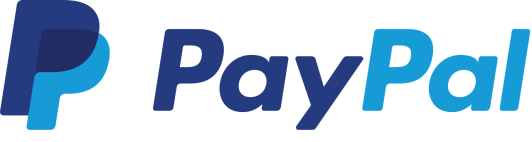 ثالثا - الحوالات المصرفية : 
(التعريف) التحويلات المصرفية : هي وسيلة من وسائل الدفع الالكتروني و نوع من الخدمات التي تقوم بها المصارف في الوقت الحالي و يقصد بها العملية التي تتم بناء على طلب العميل لنقل مبلغ معين من المال الى شخص او جهة اخرى (المستفيد) و ذلك سواء نتم النقل من حساب الى حساب اخر داخل نفس المصرف او داحل فروعه او النقل بين مصرفين مختلفين كلاهما في نفس البلد او بين دولتين مختلفتين . و تترتب على الحالة الأخيرة عملية صرف العملة المحلية بالأجنبية المراد تسليمها للمستفيد
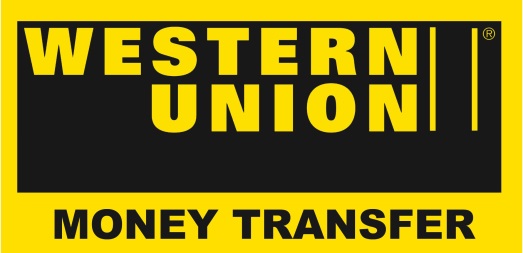 تشابه محتويات السوق الالكتروني محتويات السوق التقليدي :
تشابه محتويات السوق الالكتروني محتويات السوق التقليدي :
# خطوات إنشاء السوق الإلكتروني
تضم شبكة الإنترنت العديد من الأسواق الإلكترونية؛ مما يجعل تأسيس وإطلاق موقعٍ عملا يحتاج لعناية تامة وتخطيط مفصل ومدروس؛ لأن إطلاق مثل هذا الموقع في هذا المحيط الضخم من المواقع يختلف تماما عن افتتاح متجر في سوق تقليدية محدودة. وقد وضع خبراء التسويق والأعمال على الإنترنت عدة خطوات لبناء موقع العمل الناجح والمربح لسوق إلكتروني، وهي:
1ـ تحديد الأهداف المطلوبة من السوق التي سيتم إنشاؤها؛ حتى يغطي الاحتياجات، ويعكس المعلومات المطلوب إظهارها للعملاء لضمان تطوير كفاءة العمليات وتحصيل العوائد. ويجب أيضا تحديد طرق التوصيل والشحن التي سيتم استخدامها، وتحديد فريق العمل وتحديد ما إذا كان التسويق سيقتصر على السوق المحلية أم ستتوسع ليشمل غيره من الأسواق.
2ـ تحديد سقف أولي معين من عدد العملاء المتوقعين للموقع مع رصد منطقة سوق جغرافية معينة يكون لدى الشركة معلومات جيدة عن ثقافتها واحتياجاتها والانتباه إلى أن العمليات التجارية الدولية تحتاج لإعداد آليات وتسهيلات لخدمة الزبائن العالميين والتفاهم معهم ومن ذلك الحاجة لوضع أكثر من لغة على الموقع أو وضع مواقع مختلفة للدول، والتحري عن التفاصيل الضريبية والجمركية عند إرسال السلع للعملاء وقضية التعامل مع العملات المحلية المختلفة وغيرها.
3ـ وضع ميزانية تكاليف خادم معلومات الموقع ( server )، وكذلك وضع ميزانية خاصة بتكاليف التسويق، بالإضافة للصيانة والإدارة ومصاريف مصادر المعلومات الخاصة بالعملاء والجدير بالذكر هنا أن العناية بالموقع وتطويره والمحافظة على تعديل آخر المعلومات  والتسويق الدائم يكاد يسبق أهمية إنفاق الأموال عليه؛ لأن المطلوب التحديث والخدمة أكثر من الإنفاق.
4ـ إشراك جميع إدارات العمل في الشركة في المساهمة في إستراتيجية الموقع التجارية، وأخذ الاقتراحات والمساهمات والمشاركات وهذا يجعل الموقع الإلكتروني يفوز بمبادرات المشاريع المتنوعة بدلا من أن يكون عمل إدارة واحدة هي إدارة المعلومات؛ فالعمل الإلكتروني يعني تحول أو إنشاء المؤسسة على أسس العمل الإلكتروني الشامل.
5ـ الوعي بالحدود التقنية للمتصفحين أو إمكانات البطاقات الصوتية وغيرها من المعايير الفنية؛ لأن تطور الكمبيوتر الشخصي السريع يجبر جميع المستخدمين على تركيب آخر الابتكارات.
6ـ وضع قائمة محتويات الموقع، ومراعاة علاقتها بالمتصفحين المطلوبين كمرحلة مبدئية، ثم وضع محتويات لاحقة يتم إنزالها مع الوقت إلى الموقع مع تزايد العمليات عليه، وهذه المحتويات يجب أن تتعلق باهتمامات الزبائن، ويتم تعديلها بشكل مستمر.
7ـ اختيار اسم مختصر للموقع ما أمكن؛ فكلما كان صغيرا ورمزيا ومعبرا كان أفضل للتداول والتصفح؛ لأن ذلك يقلل احتمالات الخطأ في إدخال الاسم ويسهل تذكره، مثل موقع "تسوق دوت كوم" و"ميجا مارت"  وغيرها.
8ـ اختيار شركة تصميم المواقع الملائمة التي يمكن أن تقدم خدمات منتظمة للموقع، ويمكن تصميم الموقع ذاتيا إذا لم تتوفر الموارد.
9ـ تسويق الموقع وضمان تطويره الدائم بوضع تساؤلات حرجة عن كيفية الوصول لعدد معين للمتصفحين للموقع، خصوصا إذا كان المطلوب اجتذاب فئة معينة من منطقة ما أو مهنة محددة؛ وعادة توضع ميزانية تسويق تساوي 30% من تكاليف تشغيل الموقع، مع إضافة 5-10% شهريا على التسويق الطارئ تبعا لتغيرات معطيات السوق، وإحصاءات الدخول للموقع ومتغيرات أخرى. ومن الخطأ الاعتقاد بأن إطلاق الموقع وتشغيله يعني انتهاء المهمة، ويمكن الاستفادة من أدوات الإعلان الإلكترونية، مثل البريد الإلكتروني ورسائل sms وغيرها من الوسائل البسيطة والمنخفضة التكاليف.
10ـ توفير خدمات مجانية للعملاء، مثل قيام الموقع بتوفير بريد مجاني، وبرامج دردشة، وفرص توظيف للباحثين عن عمل.